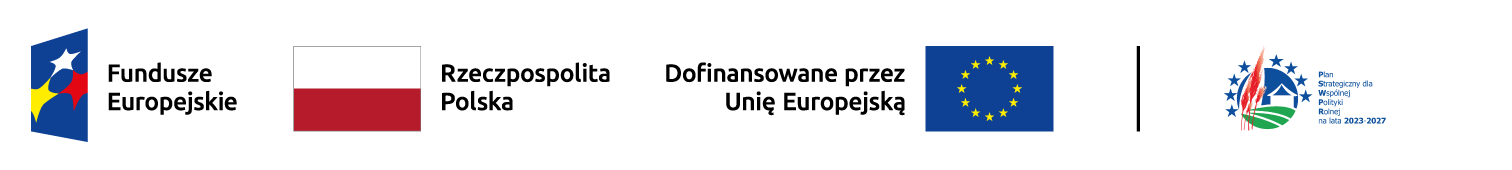 Zmiana regulaminu prac Podkomitetu ds. RLKS
Listopada 2023 r.
Cel i przedmiot wprowadzanej zmiany
Cel zmiany
Zapewnienie wsparcia przedstawicielowi regionów w Prezydium Podkomitetu, który obejmuje funkcję w systemie rotacyjnym
§ 2. [Skład i zasady udziału w pracach Podkomitetu]
(…)
5. Przewodniczący i dwaj wiceprzewodniczący tworzą Prezydium Podkomitetu. W ciągu 6 miesięcy od zakończenia sprawowania funkcji wiceprzewodniczący z ramienia urzędu marszałkowskiego kontynuuje pracę w Prezydium Podkomitetu ds. RLKS, wspierając i przekazując wiedzę swojemu następcy.(…)